Pitfalls in the interpretation of Troponins and BNP
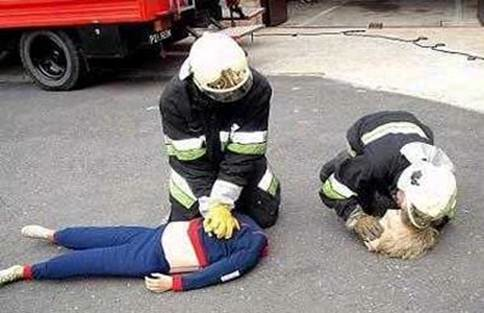 Dr Joe Martins MD, FRCP
Consultant Interventional Cardiologist
Dudley Group of Hospitals, 
NHS Foundation Trust
Why and when to use Troponin and BNP?
The cynics view
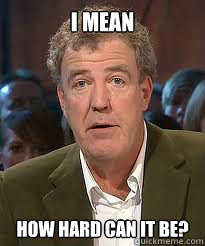 BNP is used to ration echocardiography

HsTns are used to discharge patients without the fear of being sued when they’re normal 
	and to turf to someone else when they’re raised
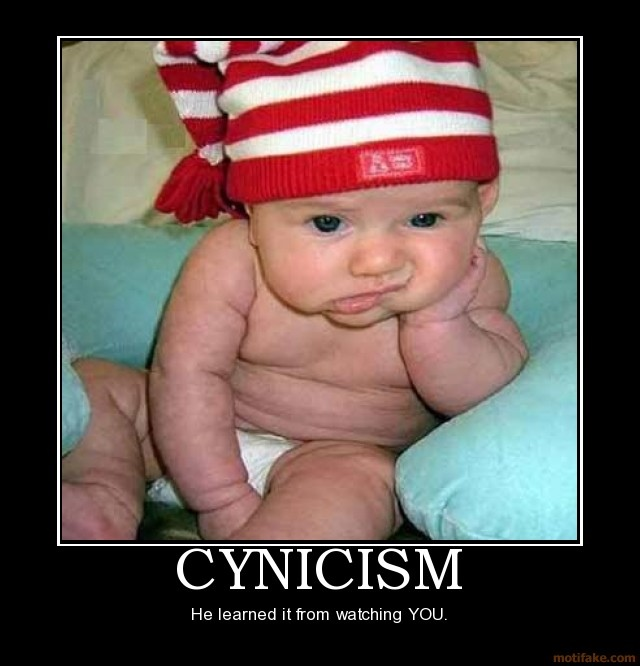 The clinical view
BNP can help differentiate acute HF from non-cardiac causes in patients presenting with acute dyspnoea

Troponins are integral to the diagnosis of myocardial infarction and are used to risk-stratify and determine further management of patients with ACS
What is heart failure (HF)?
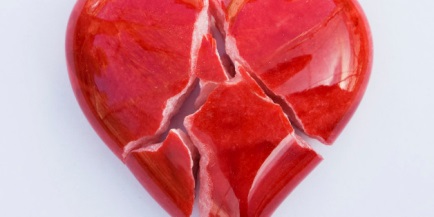 “HF is a clinical syndrome characterized by typical symptoms (e.g. breathlessness, ankle swelling and fatigue) that may be accompanied by signs (e.g. elevated jugular venous pressure, pulmonary crackles and peripheral oedema) caused by a structural and/or functional cardiac abnormality, resulting in a reduced cardiac output and/or elevated intracardiac pressures at rest or during stress”
2016 ESC Guidelines for the diagnosis and treatment of acute and chronic heart failure. European Heart Journal (2016) 37, 2129–2200
Terminology
HF with reduced EF (HFrEF) – LV systolic impairment, EF<40%

HF with preserved EF (HFpEF) – EF≥50% (diastolic HF)

HF with mid-range EF (HFmrEF) – EF 40-50%
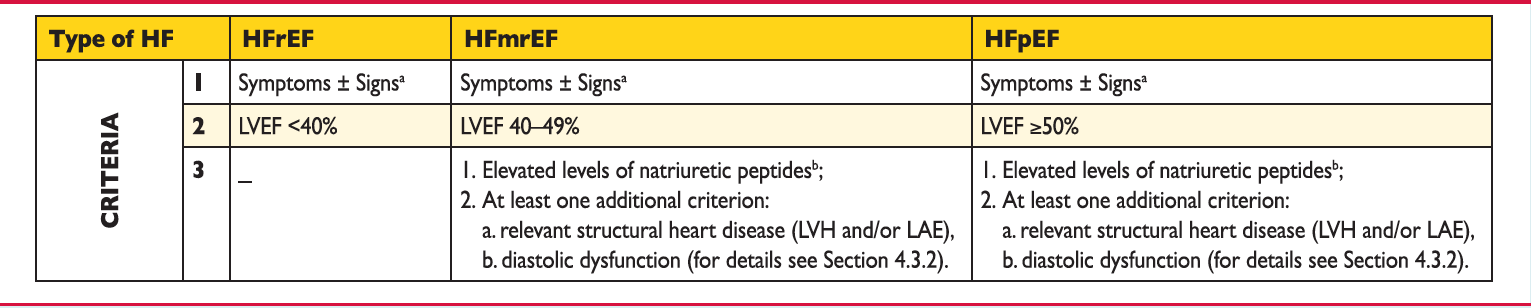 2016 ESC Guidelines for the diagnosis and treatment of acute and chronic heart failure. European Heart Journal (2016) 37, 2129–2200
What is BNP?
A member of a family of four human natriuretic peptides that share a common 17-peptide ring structure (ANP, CNP, DNP)

Stored as proBNP in the ventricles


When proBNP is secreted - cleaved to the biologically inert N-terminal fragment (NT-proBNP) and the biologically active hormone BNP 

Multiple studies have shown correlation with BNP levels and increasing CHF symptoms
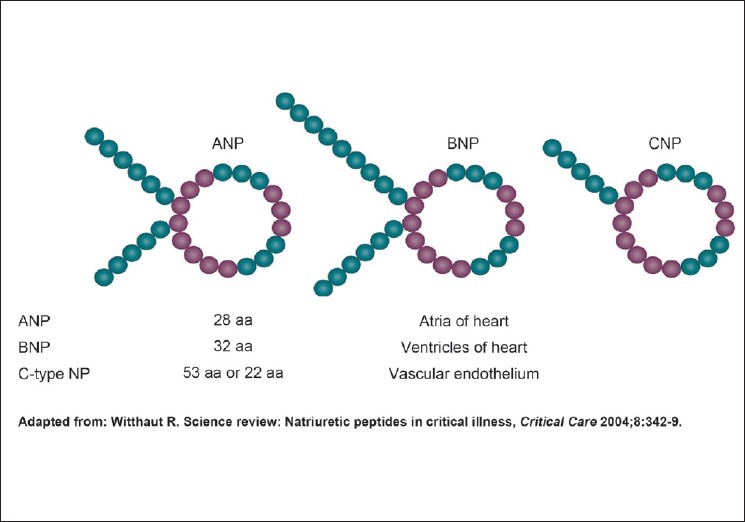 High ventricular filling pressures stimulate the release of ANP and BNP. Both peptides have diuretic, natriuretic, and antihypertensive effects, which they exert by inhibiting the renin-angiotensin-aldosterone system. They also have systemic and renal sympathetic activity
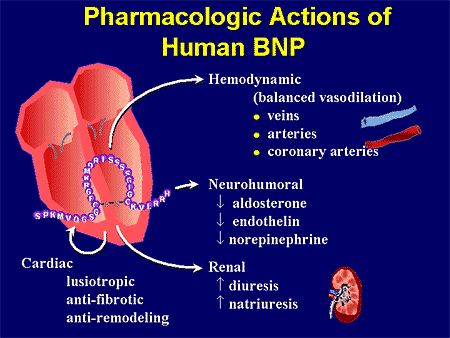 Why use BNP?
Landmark Breathing Not Properly (BNP) study1 (n1596) showed that at an 80% cutoff level of certainty of CHF, clinical judgment had a sensitivity of 49% and specificity of 96%

At 100 pg/mL, BNP had a sensitivity of 90% and specificity of 73% 

Adding BNP to clinical judgment would have enhanced diagnostic accuracy from 74% to 81%

BASEL study2 (n452) compared routine care with addition of BNP; BNP use reduced the need for hospitalization and intensive care 75% vs 85% (P=0.008). The median time to discharge was 8 days in the BNP group and 11 days in the control group (P=0.001)
1. McCullough et al Circulation. 2002;106:416-422
2. Mueller et al NEJM 2004;350(7):647-54
What does NICE say?
“In people presenting with new suspected acute heart failure, use a single measurement of serum natriuretic peptides (B-type natriuretic peptide [BNP] or N-terminal pro-B-type natriuretic peptide [NT-proBNP]) and the following thresholds to rule out the diagnosis of heart failure:

BNP less than 100 ng/litre

NT-proBNP less than 300 ng/litre”
Acute heart failure: diagnosis and management 2014
nice.org.uk/guidance/cg187
BNP in acute HF is now a NICE Quality Standard!
Quality statement 1
Adults presenting to hospital with new suspected acute heart failure have a single measurement of natriuretic peptide

Quality statement 2
Adults admitted to hospital with new suspected acute heart failure and raised natriuretic peptide levels have a transthoracic doppler 2D echocardiogram within 48 hours of admission
(no mention of levels of ‘raised’)
So what is ‘raised’?
BNP
<100ng/L – ‘normal’
>100-500ng/L – ‘mid-range’ - consider HF
>500ng/L – ‘raised’ –treat as HF, echo ≤ 48hrs

NT-proBNP
<300ng/L - ‘normal’
 300-1800ng/L  -’mid-range’ – consider HF
>1800ng/L – ‘raised’ – treat as HF, echo ≤ 48hrs
But it’s not that straight-forward
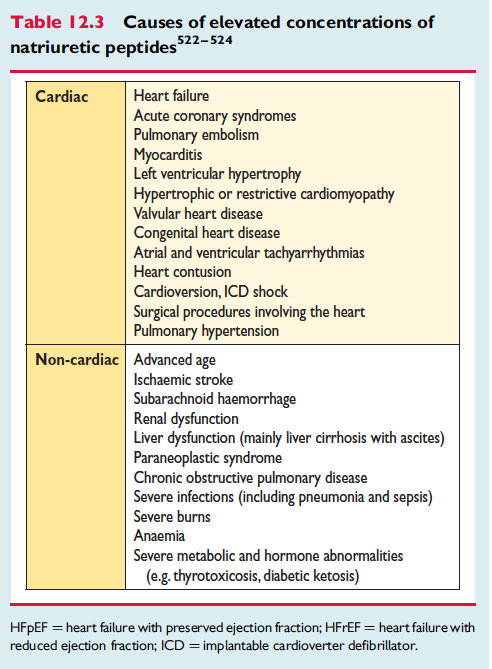 And BNP levels are lower in:
Obesity – BMI >30: 
To achieve 90% sensitivity, the BNP cut-point in the lean patients is BNP ≥170 pg/mL, whereas in the severely/morbidly obese patients, the equivalent cut-point is only 54 pg/mL 1

Flash pulmonary oedema

Treatment with ACEI/ARBs/diuretics/spironolactone
1. Lori et al Am Heart J. 2006;151(5):999-1005
So what should you do in patients with acute dyspnoea?
Take a detailed history, assessing symptoms, prior CVS hx and potential precipitants

Clinical examination and assess for 
   signs of congestion and/or hypoperfusion
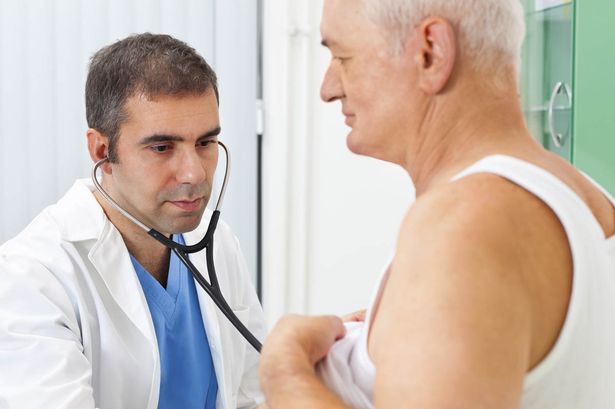 ECG 
  (completely normal in <2% of 9315pts with HF in EuroHeart  survey1)

CXR (other causes of dyspnoea, NB 20% can be near-normal)

Blood tests – including BNP when unclear diagnosis

		1.Khan et al. European Journal of Heart Failure 9 (2007) 491 – 501
Our initial experience of NT-proBNP
N=146

<300ng/L = 24 (16%)
300-1800ng/L = 39 (27%)
>1800 ng/L = 76 (52%)

At a cost of £4015!
Do you need to use BNP here?
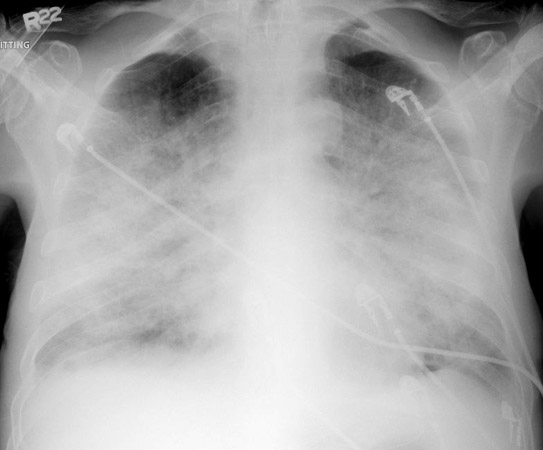 Or here?
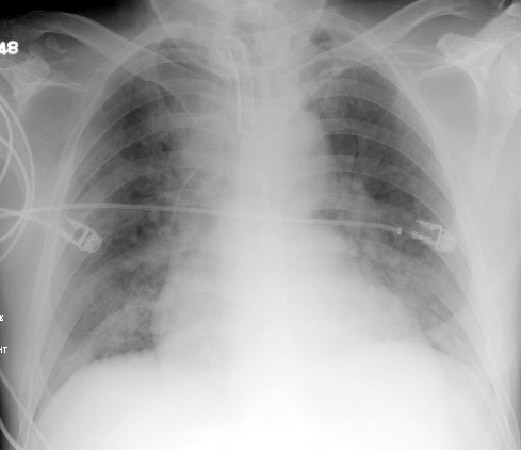 Maybe here?
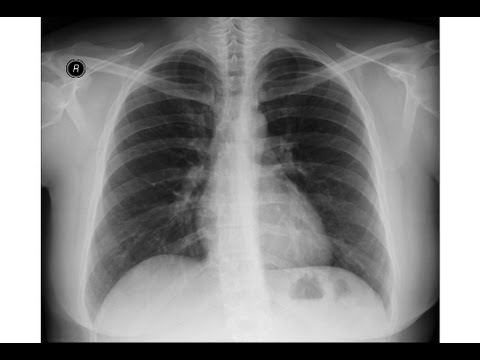 What about troponins?
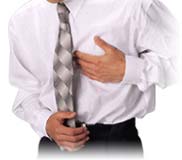 What is Troponin
Troponin is a complex of three regulatory proteins (troponin C, troponin I, and troponin T) that is integral to muscle contraction in cardiac and skeletal muscle (but not smooth muscle)

Troponin is a component of thin filaments (along with actin and tropomyosin), and is the protein complex to which calcium binds to trigger the production of muscular force

Certain subtypes of troponin (cardiac troponin I and T) are very sensitive and specific indicators of damage to the heart muscle
The indications for checking Troponin
Suspected ACS
Suspected ACS
Suspected ACS
Suspected ACS
NOT:
‘collapse’ ‘generally unwell ‘off legs’
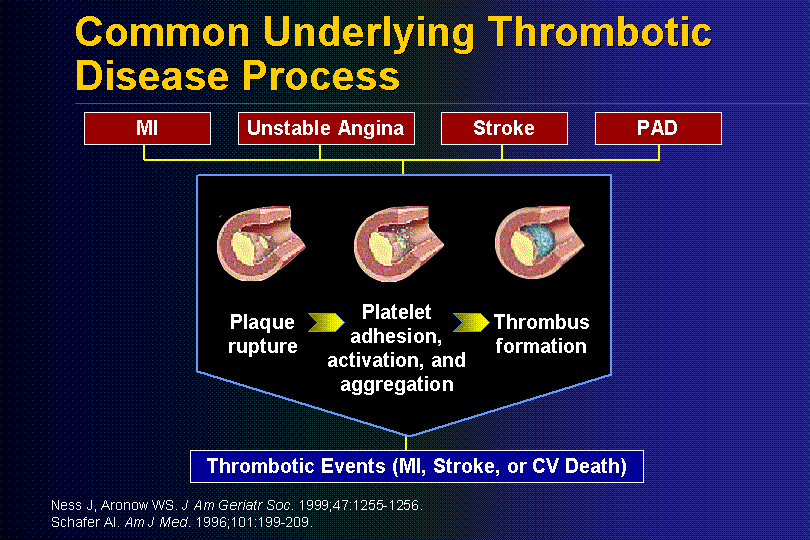 Acute Coronary Syndrome
History and 
Physical Exam
Ischaemic DiscomfortUnstable Symptoms
No ST-segmentelevation
ST-segmentelevation
ECG
Unstable
angina
Biochemical
markers
NSTEMI
STEMI
Biochemical evaluation
Only cardiac troponin T  and I are expressed in cardiac muscle and released into blood following myocardial cell death

Use of high sensitivity troponin assays allows more accurate and earlier detection of MI.
How does an ACS present?
1) Sudden death
2) Chest pain
3) Chest pain
4) Chest pain
5) Acute LVF
6) Nausea and vomiting
7) Syncope/presyncope – usually inferior STEMI with CHB or NSVT
Clinical presentation of ACS
GRACE Registry, n=20 881

Chest pain, n=19 121 (92%)

No chest pain, =1763 (8%)
Dyspnoea, n=869 (4.1%)
Diaphoresis, n=462 (2.2%)
Nausea and vomiting, n=426 (2%)
Syncope/presyncope, n=335 (1.6%)

(NSTEMI = at least one positive cardiac biochemical marker of necrosis without new ST-segment elevation)
Brieger et al Chest. 2004;126(2):461-469.
What exactly is a Myocardial Infarction?
The term acute myocardial infarction (MI) should be used when there is evidence of myocardial necrosis in a clinical setting consistent with acute myocardial ischaemia. The criteria include:

Detection of a rise and/or fall of cardiac biomarkers (preferably cTn) with at lease 1 value above the 99% upper reference limit and with at least one of the following:
Symptoms of ischaemia
New or presumed new ST-segment, T-wave changes or new LBBB
Development of pathological Q waves on the ECG
Imaging evidence of new loss of viable myocardium or new regional wall motion abnormality
Identification of an intracoronary thrombus by angiography or autopsy
Third Universal Definition of myocardial infarction. 
European Heart Journal (2012) 33, 2551-2567
And did you know that there are more than one type of MI?
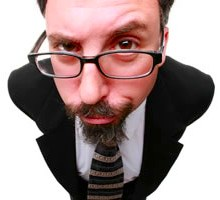 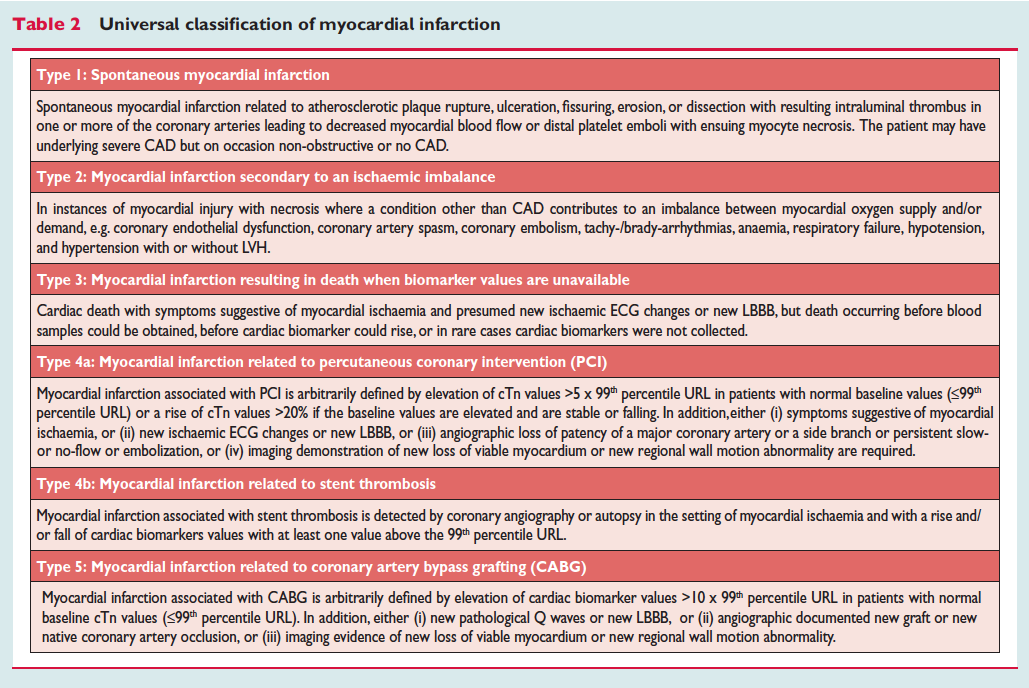 How do you manage a type 2 MI?
i.e. how do you treat secondary myocardial injury?

By treating the underlying cause

Not with ACS management
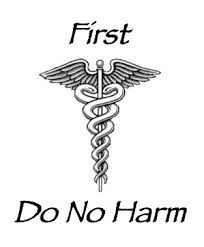 Causes of an elevated Troponin
Elevations of cardiac troponin values because of myocardial injury

Injury related to primary myocardial ischaemia
Plaque rupture

Intraluminal coronary artery thrombus formation

Injury related to supply/demand imbalance of myocardial ischaemia
Tachy-/bradyarrhythmias

Aortic dissection or severe aortic valve disease

Hypertrophic cardiomyopathy

Cardiogenic, hypovolaemic, or septic shock

Severe respiratory failure

Severe anaemia

Hypertension with or without left ventricular hypertrophy

Coronary spasm

Coronary embolism or vasculitis

Coronary endothelial dysfunction without significant coronary artery disease
Injury not related to myocardial ischaemia

Cardiac contusion, surgery, ablation, pacing, or defibrillator shocks

Rhabdomyolysis with cardiac involvement

Myocarditis

Cardiotoxic agents, for example, anthracyclines, trastuzumab (Herceptin)

Multifactorial or indeterminate myocardial injury

Heart failure

Stress (takotsubo) cardiomyopathy

Pulmonary embolism or severe pulmonary hypertension

Sepsis and critically ill patients

Renal failure

Severe acute neurological diseases, for example, stroke, subarachnoid haemorrhage

Infiltrative diseases, for example, amyloidosis, sarcoidosis

Strenuous exercise

Electroconvulsive therapy
So......
There are many clinical conditions other than myocardial infarction that cause troponin elevation

High sensitivity Troponin increases the sensitivity but decreases the specificity

Troponin elevation merely indicates the presence, not the mechanism, of myocardial injury.
Use Troponins wisely!
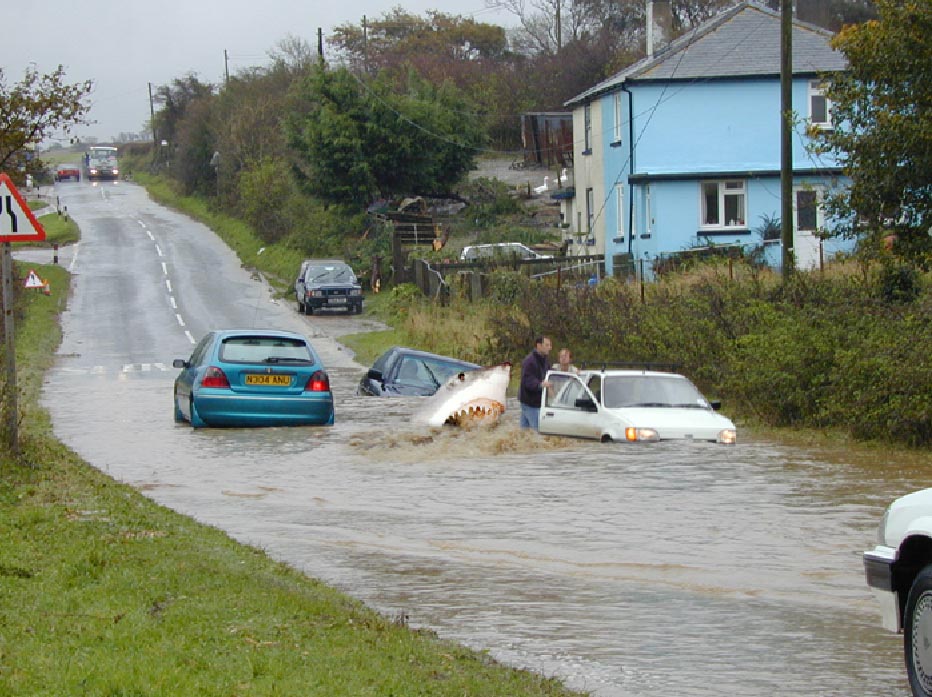 How it can go wrong
84 Female 

Admitted with :Collapse – found on bathroom floor
Denies :Chest pain, SOB, palpitations, dizziness 

PMHx:
HTN 
CKD III
Recurrent Falls
Examination:
 
GCS 15, but noted to be a bit sleepy

BP 200/90mmhg
HR 57 regular

Chest:clear, JVP(-), HS:I-II , no peripheral oedema
No signs of cardiac decompensation
No neurological Deficit

HS Troponin in A+E = 58
eGFR = 50
Lab troponin 1=231, lab troponin 2=217
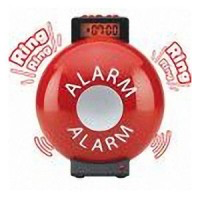 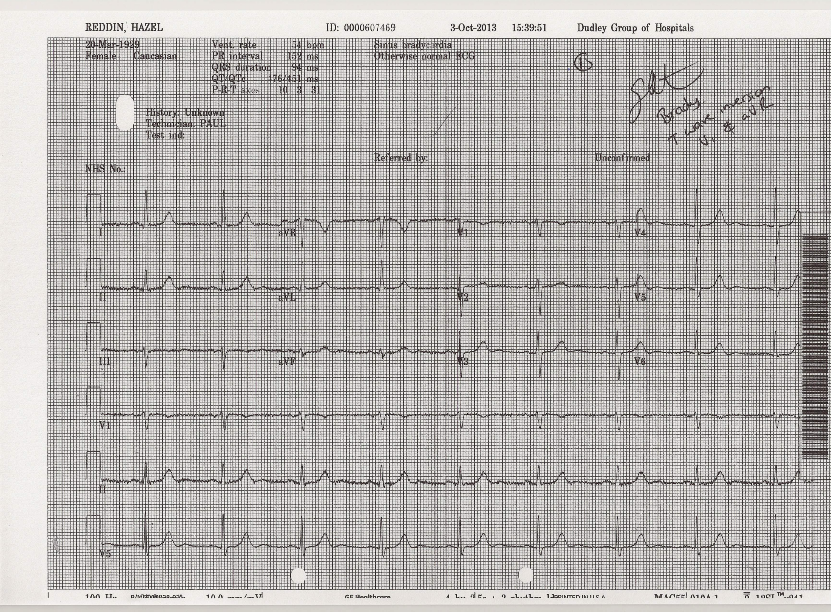 Differential Diagnosis in EAU:
ACS

Syncopal Episode

Mechanical fall

Principle working  diagnosis: NSTEMI

Given Aspirin/Clopidogrel/Enoxaparin
What exactly is a Myocardial Infarction?
The term acute myocardial infarction (MI) should be used when there is evidence of myocardial necrosis in a clinical setting consistent with acute myocardial ischaemia. The criteria include:

Detection of a rise and/or fall of cardiac biomarkers (preferably cTn) with at lease 1 value above the 99% upper reference limit and with at least one of the following:
Symptoms of ischaemia
New or presumed new ST-segment, T-wave changes or new LBBB
Development of pathological Q waves on the ECG
Imaging evidence of new loss of viable myocardium or new regional wall motion abnormality
Identification of an intracoronary thrombus by angiography or autopsy
Third Universal Definition of myocardial infarction. 
European Heart Journal (2012) 33, 2551-2567
What can cause a ‘collapse’ and raise the troponin?
Bradyarrythmia
Tachyarrhythmia
Pulmonary Embolism
Sepsis – urinary/chest
Stroke/subarachnoid
ACS
Acute Kidney Injury
Hypertensive crisis
Acute aortic dissection
Hypovolaemic shock
Rhabdomyolysis
Severe anaemia
Progress
Admitted to CCU on day 2
ACS Protocol

Suddenly complains of a headache
BP: 230/70

Right pupil fixed and dilated
Sudden drop in GCS 15 – 8

Urgent CT head – acute on chronic subdural haematoma with midline shift

Discussed with Neurosurgeons – not for active treatment
Dies a few hours later
“When troponin was a lousy assay it was a great test, but now that it’s becoming a great assay, it’s getting to be a lousy test.”*

*Robert L. Jesse, M.D., Ph.D. Chief Academic Affiliations Officer for the U.S. Department of Veterans Affairs
Summary and learning points
Most patients with a true ACS present with chest pain

Troponin is a very sensitive marker of myocardial damage but it is not specific for a type 1 MI

Many conditions cause an elevated Troponin

Only check Troponin in patients with chest pain or new ST/T wave changes on ECG
Summary and learning points
BNP is a great test at ruling out acute heart failure with a high sensitivity but a low specificity

Lots of other conditions (PE/COPD/CKD/liver cirrhosis etc) result in elevated levels of BNP

NICE guidance states that all patients presenting with suspected acute HF should have a single BNP.  My interpretation is that you should follow this advice after  you have made your initial clinical assessment with ECG and CXR.
This is not good medicine!
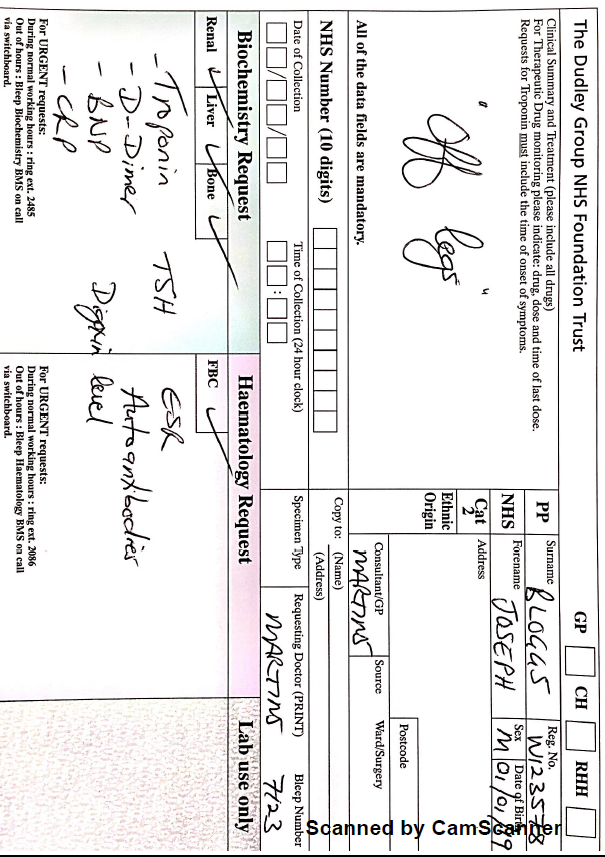 Think before you treat as an ACS or HF
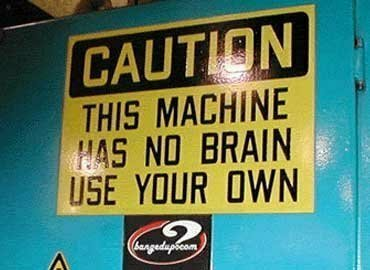